Follow the Star
Advent Calendar
Aidan Johnson
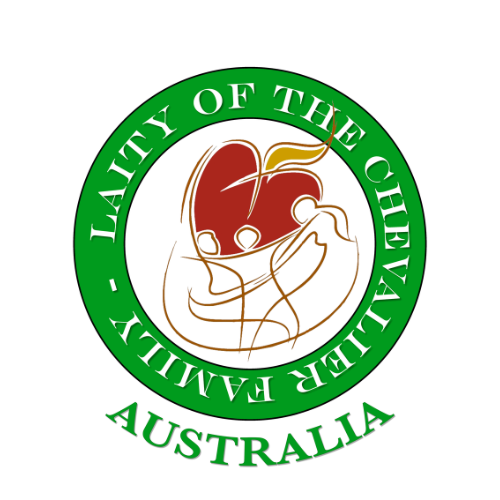 Laity of the Chevalier Family Australia
Spirituality of the Heart in an Australian Lay Context
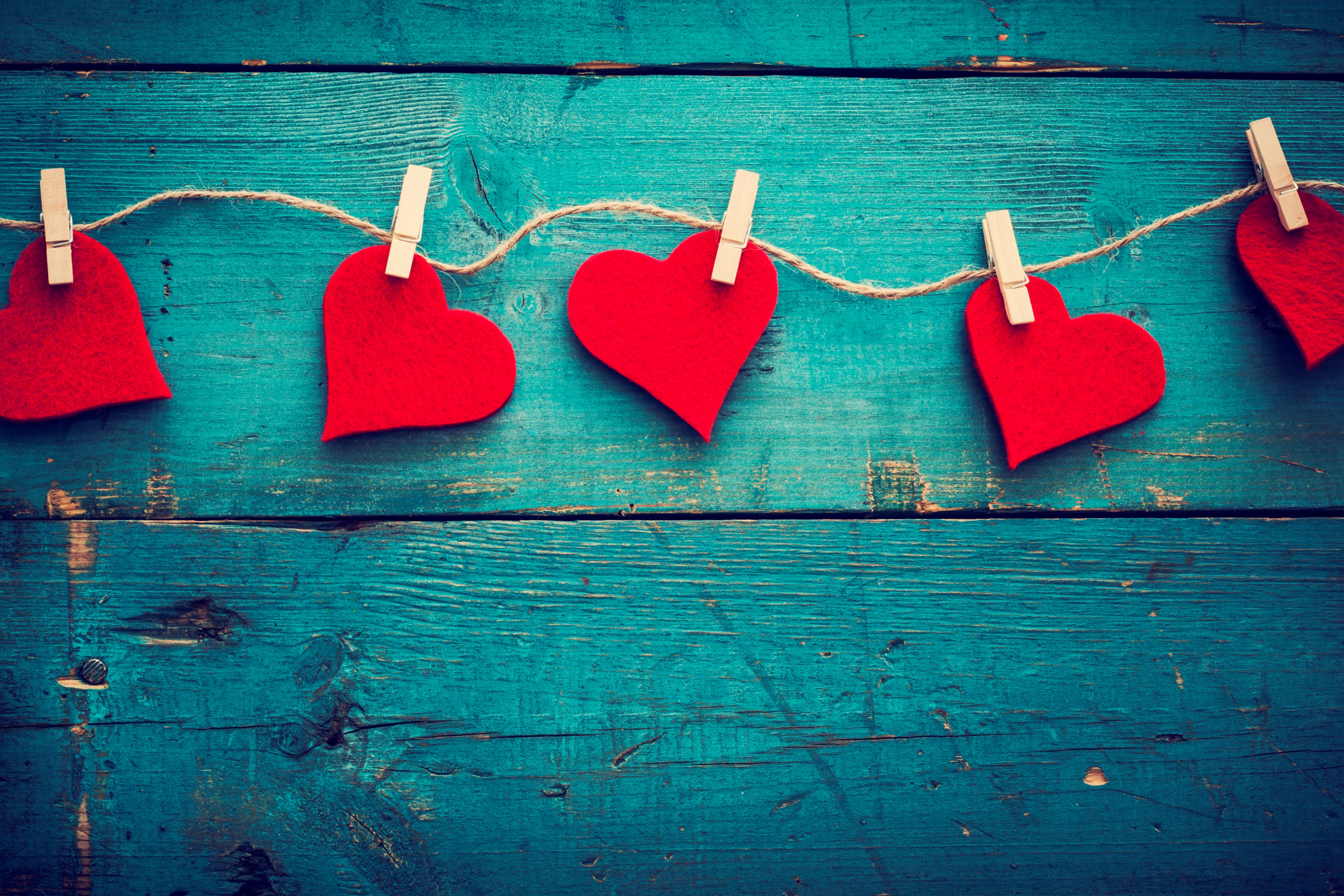 Follow the Star Advent Calendar
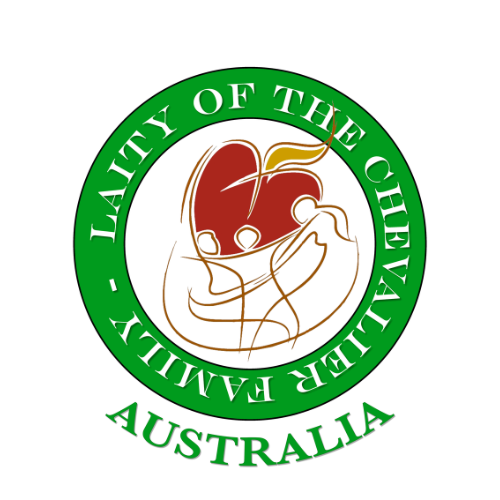 Laity of the Chevalier Family Australia
Spirituality of the Heart in an Australian Lay Context
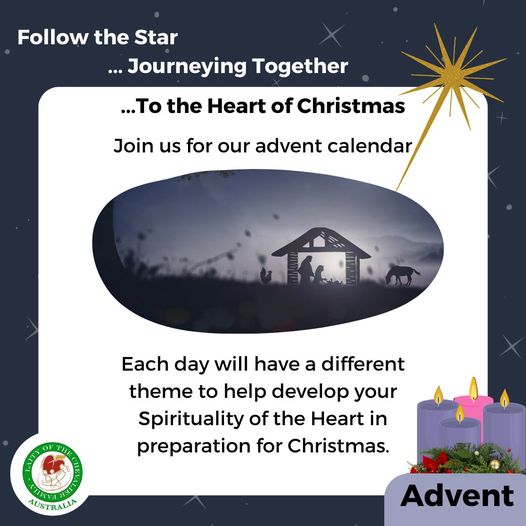 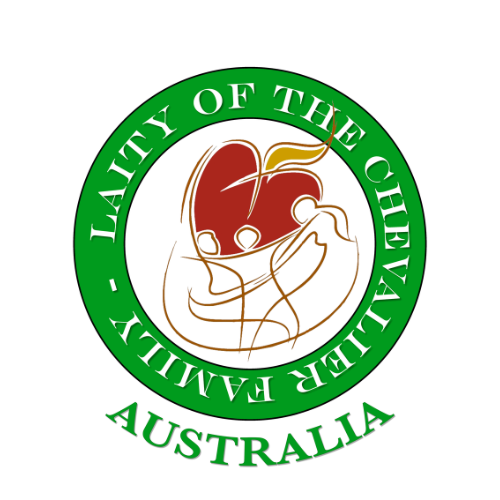 Laity of the Chevalier Family Australia
Spirituality of the Heart in an Australian Lay Context
[Speaker Notes: Introduction to Advent Calendar.(Follow The Star)]
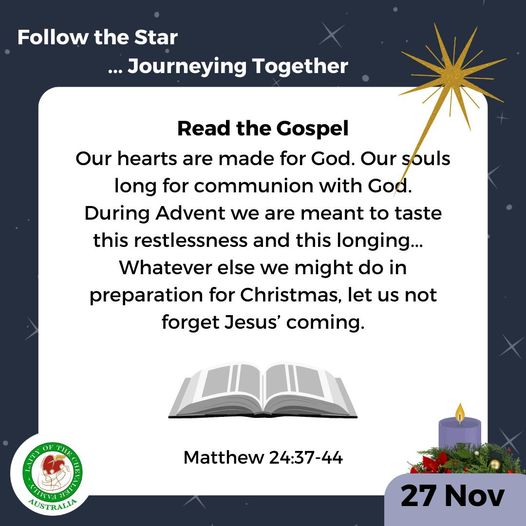 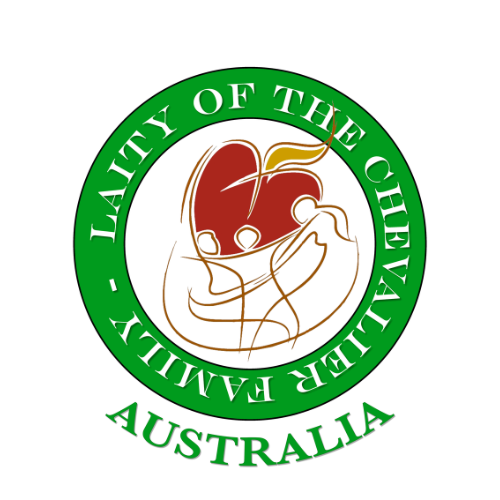 Laity of the Chevalier Family Australia
Spirituality of the Heart in an Australian Lay Context
[Speaker Notes: Read Michael Fallon's entire homily.(Week of Hope) (Heart for God)]
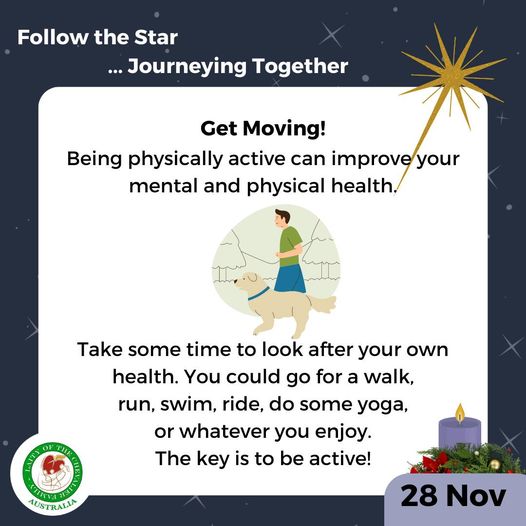 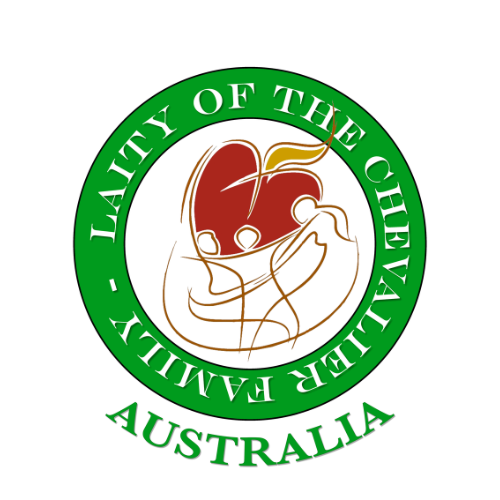 Laity of the Chevalier Family Australia
Spirituality of the Heart in an Australian Lay Context
[Speaker Notes: Get Moving.(Week of Hope) (Heart for Self)]
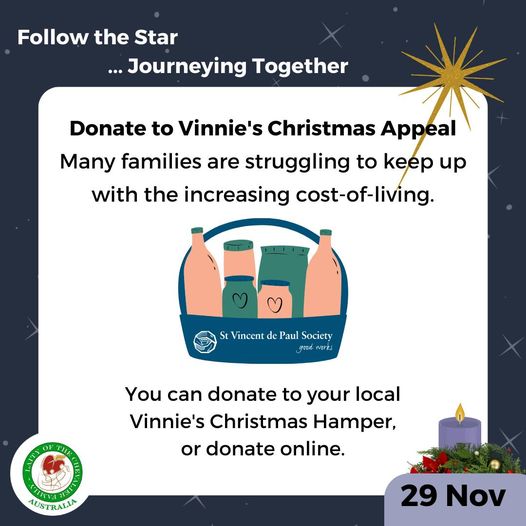 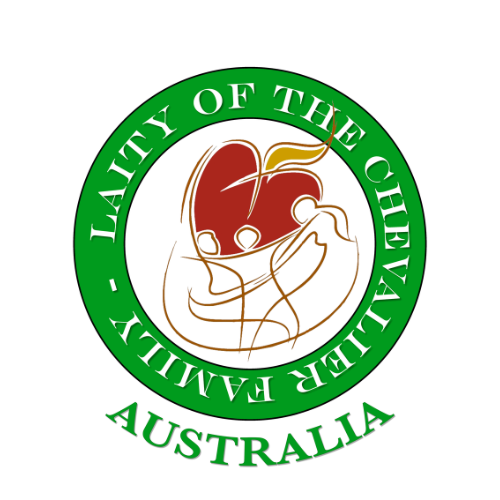 Laity of the Chevalier Family Australia
Spirituality of the Heart in an Australian Lay Context
[Speaker Notes: Donate to the Vinnie's Christmas Appeal.(Week of Hope) (Heart for Justice)]
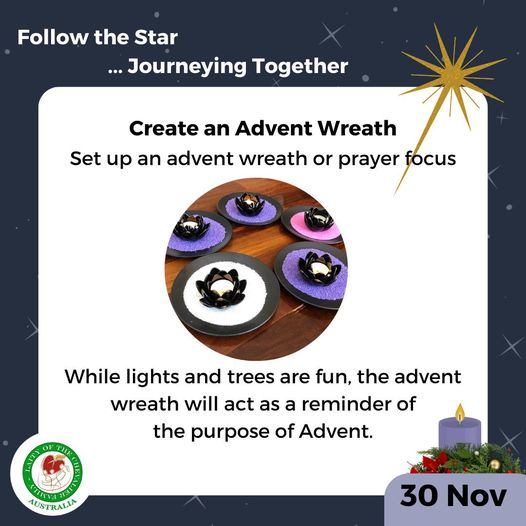 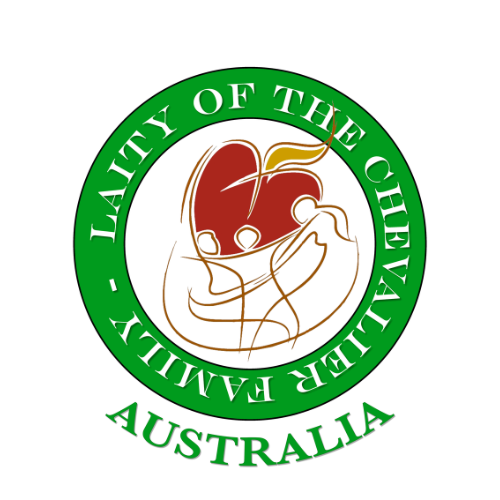 Laity of the Chevalier Family Australia
Spirituality of the Heart in an Australian Lay Context
[Speaker Notes: Create an Advent Wreath.(Week of Hope) (Reflective Heart)]
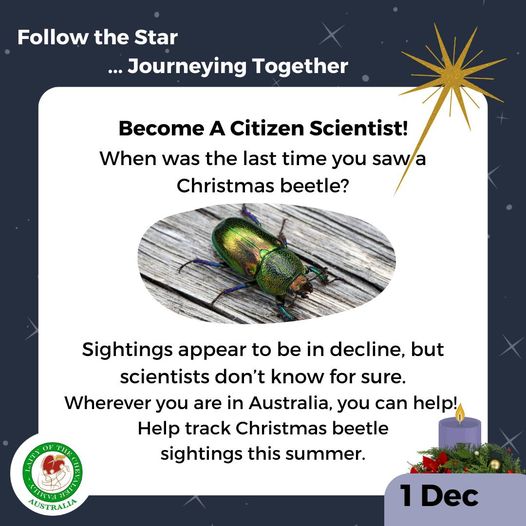 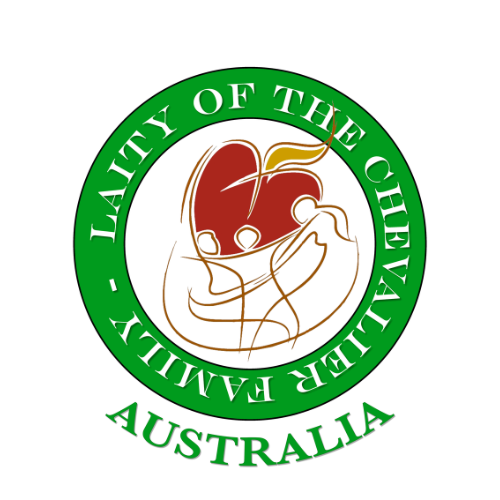 Laity of the Chevalier Family Australia
Spirituality of the Heart in an Australian Lay Context
[Speaker Notes: Register to become a citizen scientist.(Week of Hope) (Heart for Creation)]
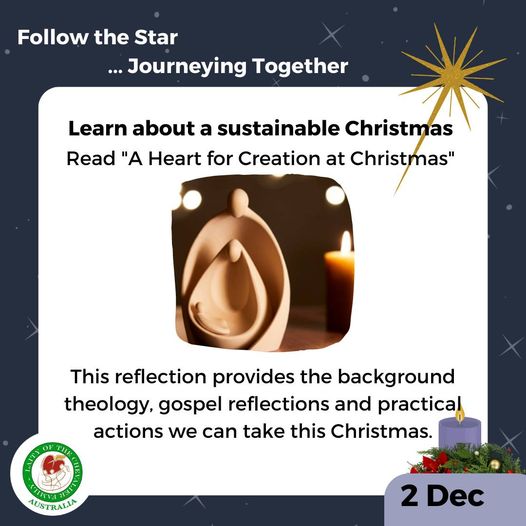 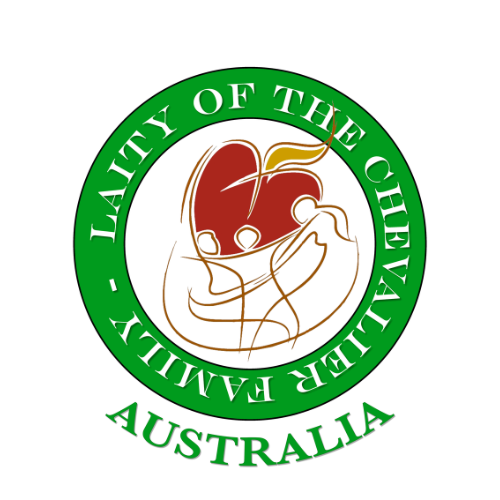 Laity of the Chevalier Family Australia
Spirituality of the Heart in an Australian Lay Context
[Speaker Notes: Read 'A Heart for Creation at Christmas'.(Week of Hope) (Heart for Learning)]
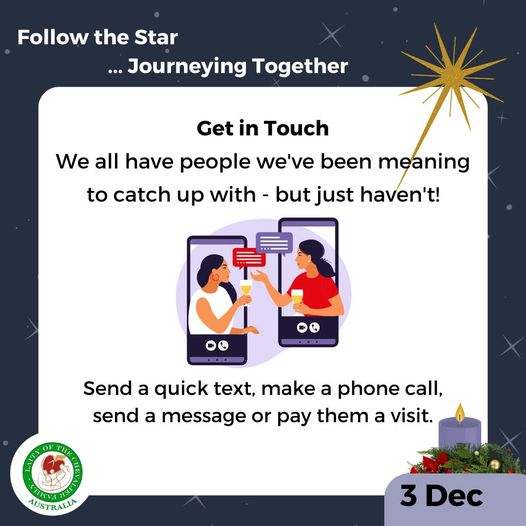 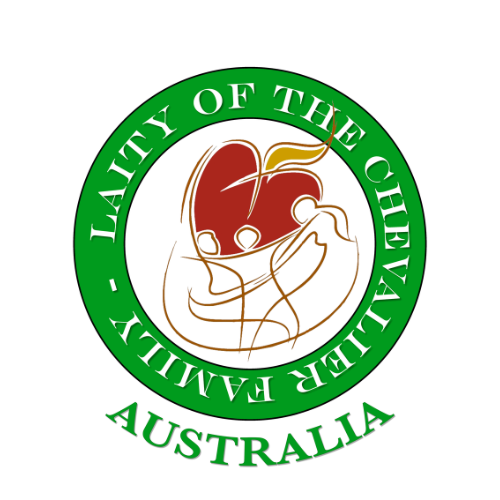 Laity of the Chevalier Family Australia
Spirituality of the Heart in an Australian Lay Context
[Speaker Notes: Get in Touch.(Week of Hope) (Heart for Others)]
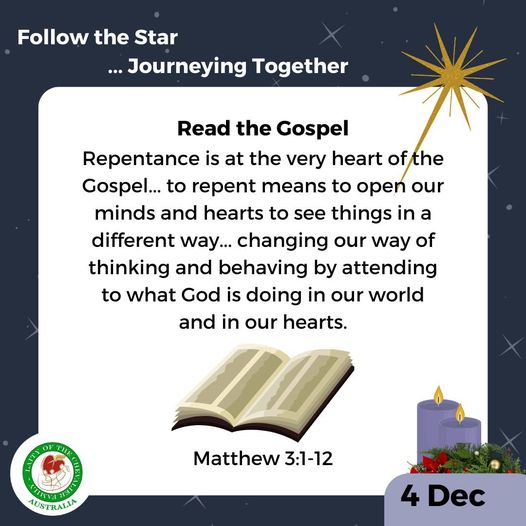 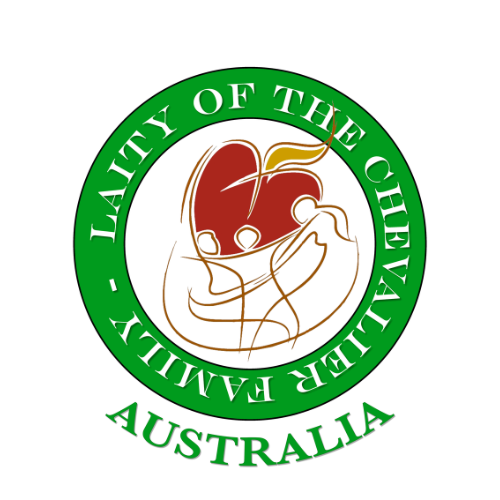 Laity of the Chevalier Family Australia
Spirituality of the Heart in an Australian Lay Context
[Speaker Notes: Read Michael Fallon's entire homily.(Week of Peace) (Heart for God)]
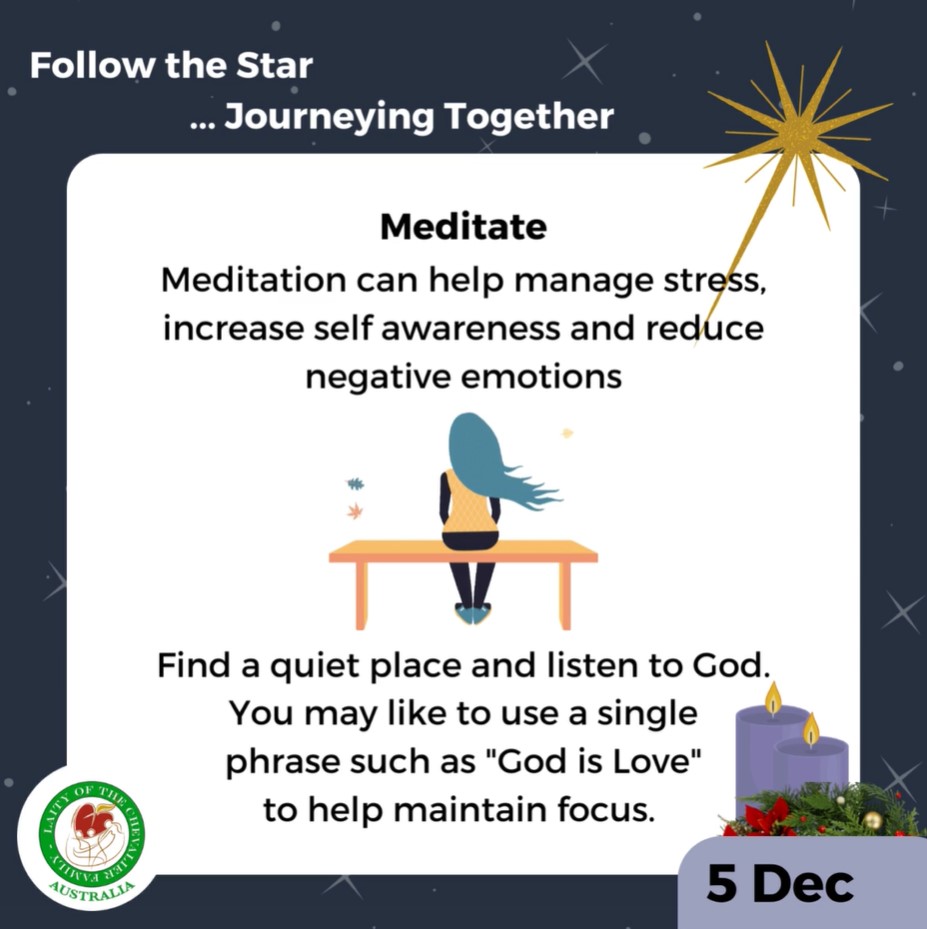 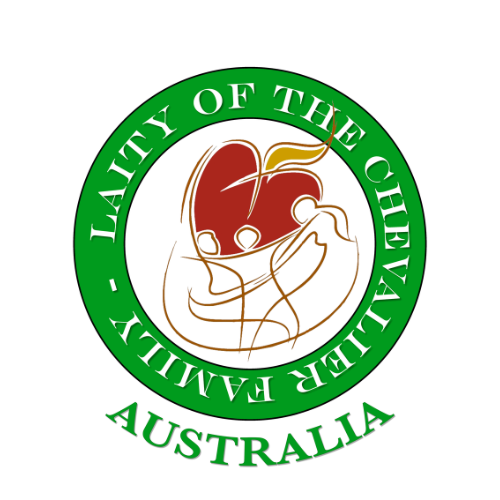 Laity of the Chevalier Family Australia
Spirituality of the Heart in an Australian Lay Context
[Speaker Notes: Meditate.(Week of Peace) (Heart for Self)]
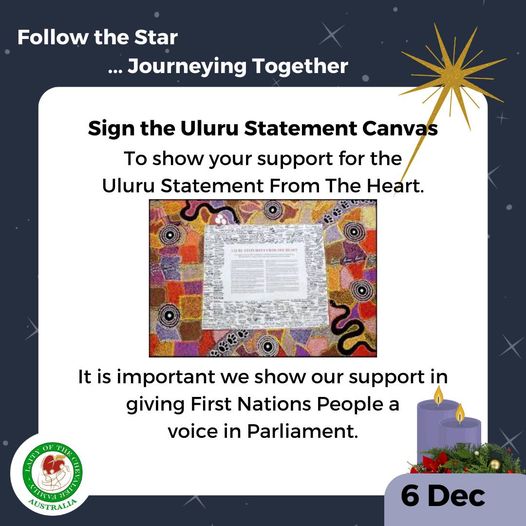 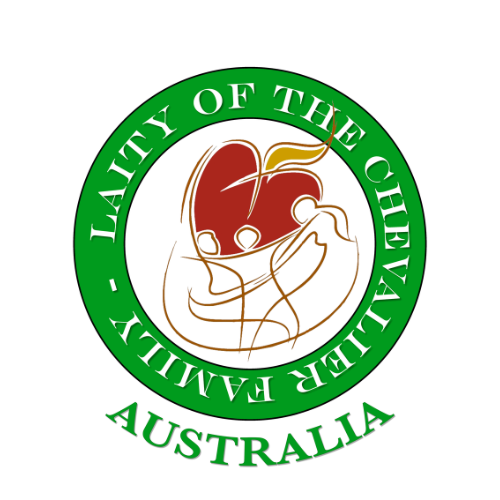 Laity of the Chevalier Family Australia
Spirituality of the Heart in an Australian Lay Context
[Speaker Notes: Sign the Uluru Statement Canvas.(Week of Peace) (Heart for Justice)]
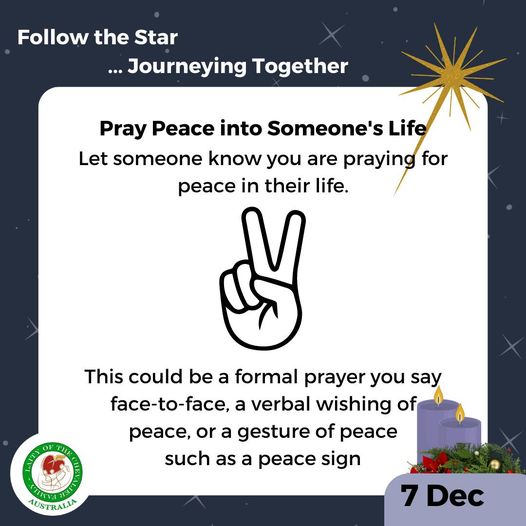 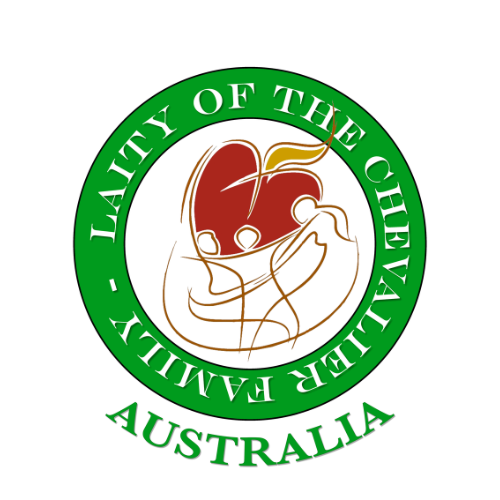 Laity of the Chevalier Family Australia
Spirituality of the Heart in an Australian Lay Context
[Speaker Notes: Pray Peace into Someone’s Life.(Week of Peace) (Reflective Heart)]
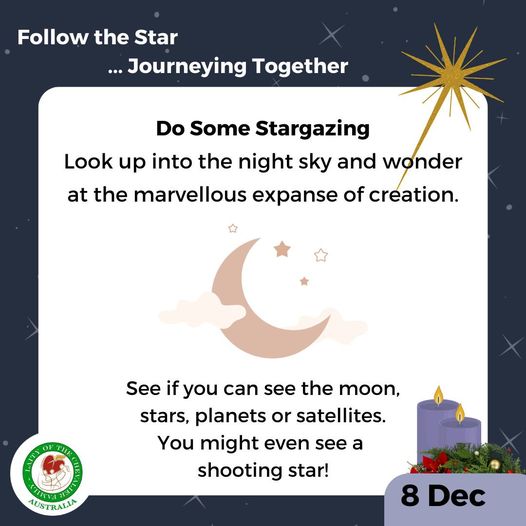 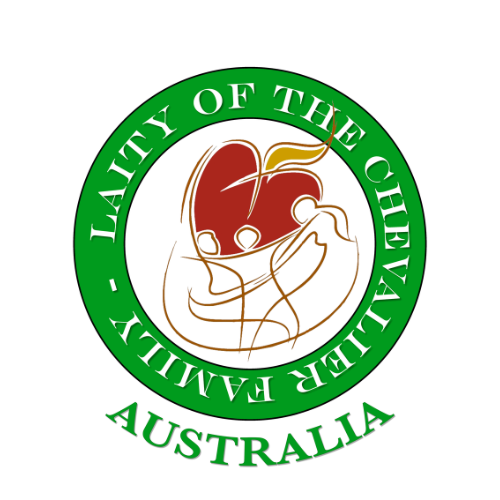 Laity of the Chevalier Family Australia
Spirituality of the Heart in an Australian Lay Context
[Speaker Notes: Do Some Stargazing. (Week of Peace) (Heart for Creation)]
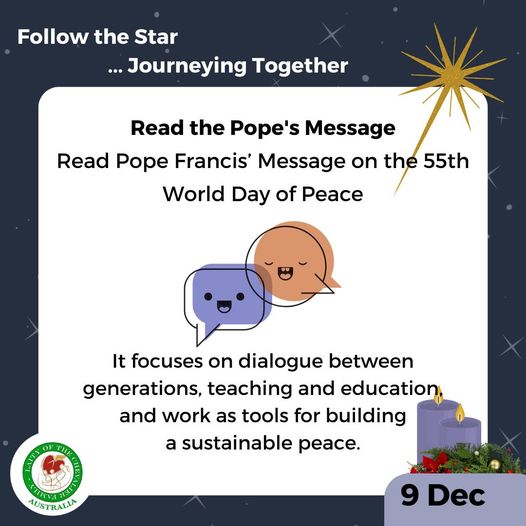 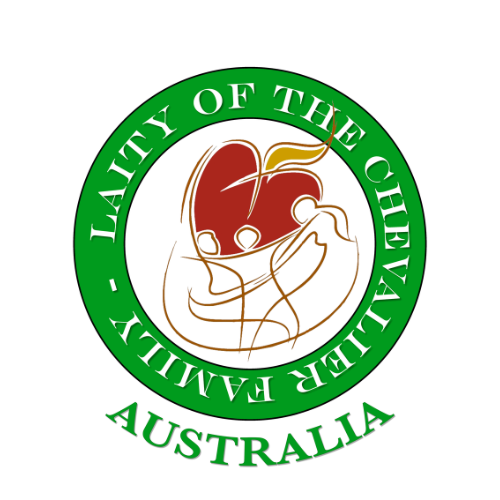 Laity of the Chevalier Family Australia
Spirituality of the Heart in an Australian Lay Context
[Speaker Notes: Read the Pope's Message.(Week of Peace) (Heart for Learning)]
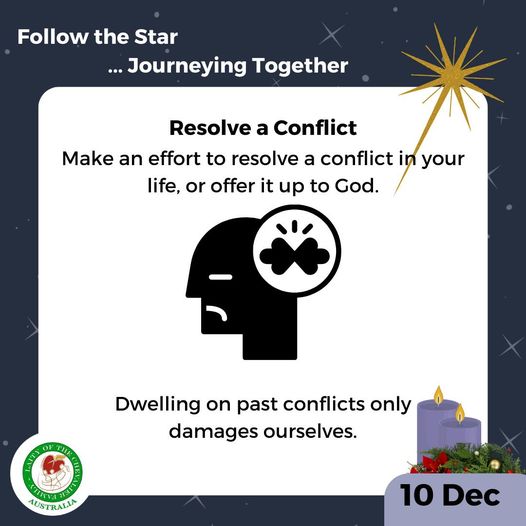 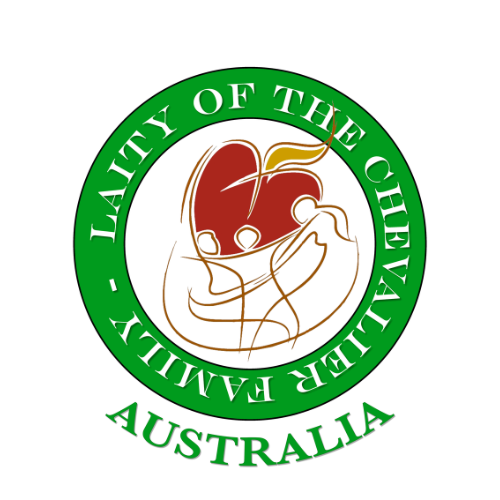 Laity of the Chevalier Family Australia
Spirituality of the Heart in an Australian Lay Context
[Speaker Notes: Resolve a Conflict.(Week of Peace) (Heart for Others)]
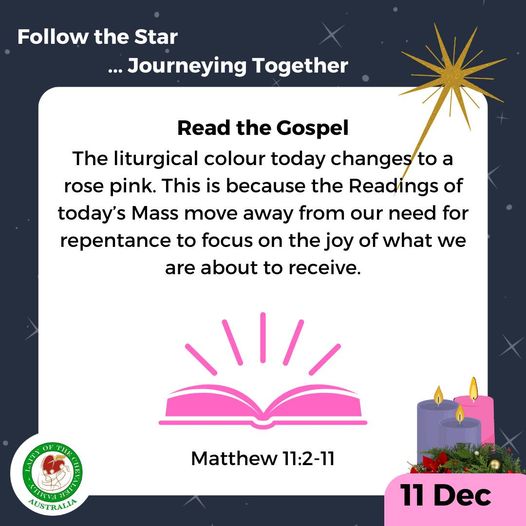 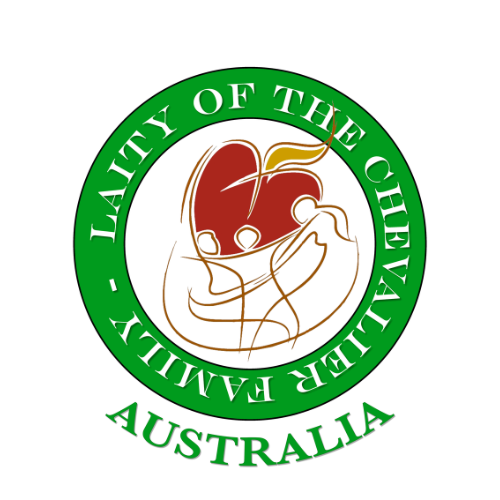 Laity of the Chevalier Family Australia
Spirituality of the Heart in an Australian Lay Context
[Speaker Notes: Read Michael Fallon's entire homily.(Week of Love) (Heart for God)]
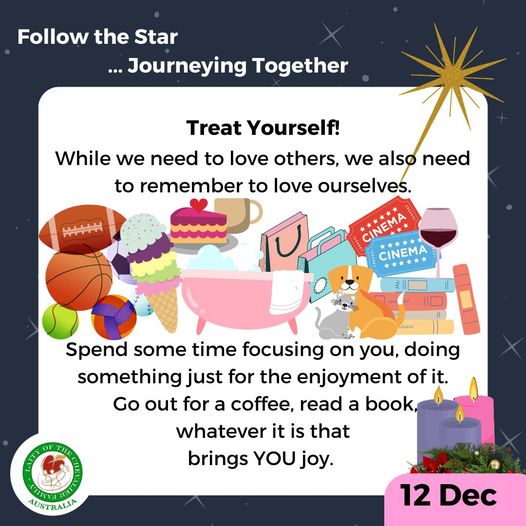 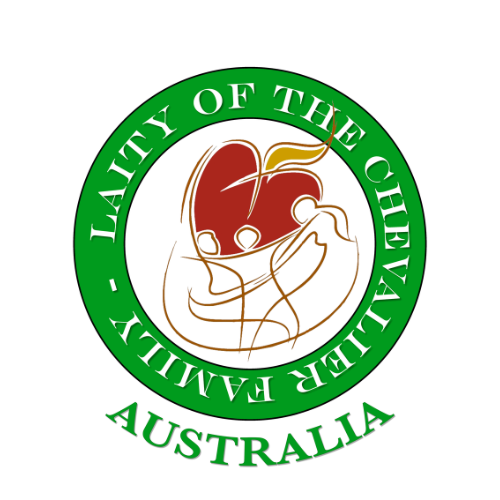 Laity of the Chevalier Family Australia
Spirituality of the Heart in an Australian Lay Context
[Speaker Notes: Treat Yourself!(Week of Love) (Heart for Self)]
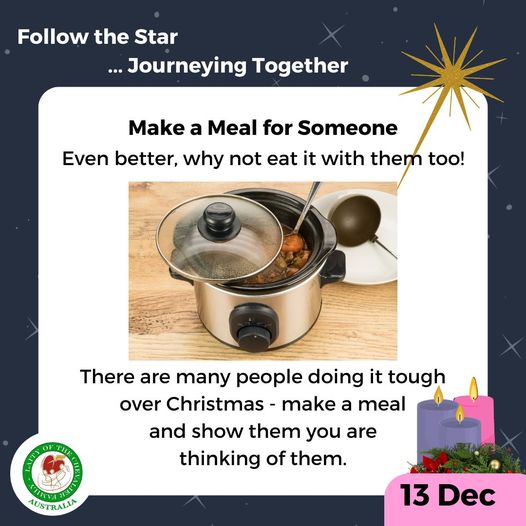 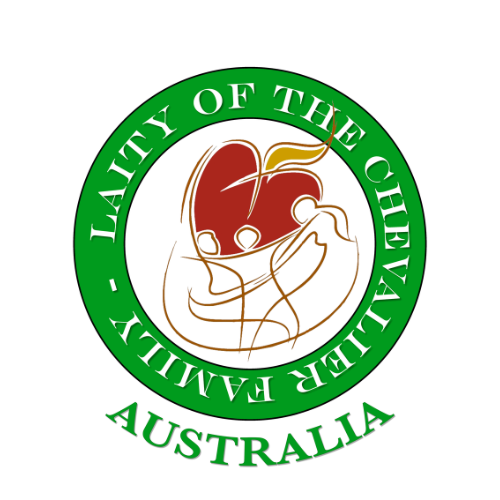 Laity of the Chevalier Family Australia
Spirituality of the Heart in an Australian Lay Context
[Speaker Notes: Make a Meal for Someone.(Week of Love) (Heart for Justice)]
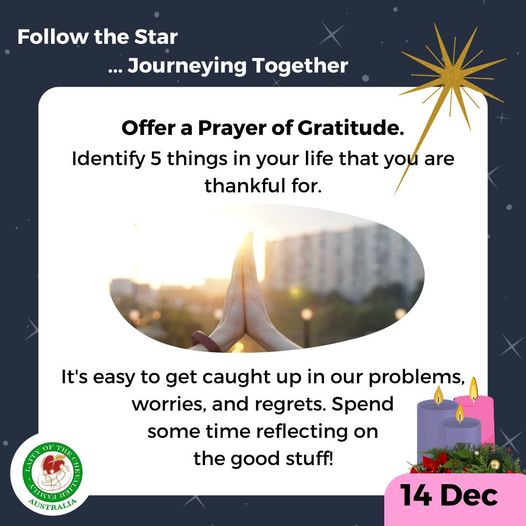 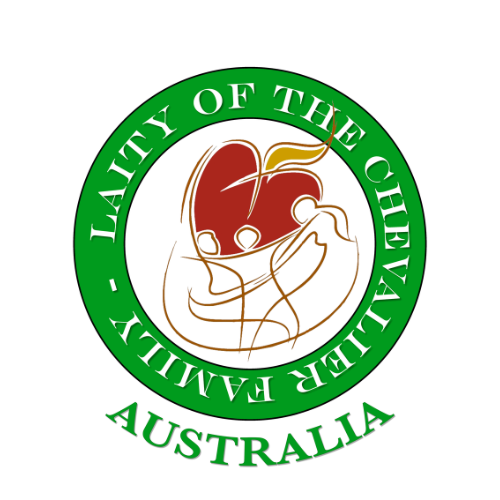 Laity of the Chevalier Family Australia
Spirituality of the Heart in an Australian Lay Context
[Speaker Notes: Offer a Prayer of Gratitude.(Week of Love) (Reflective Heart)]
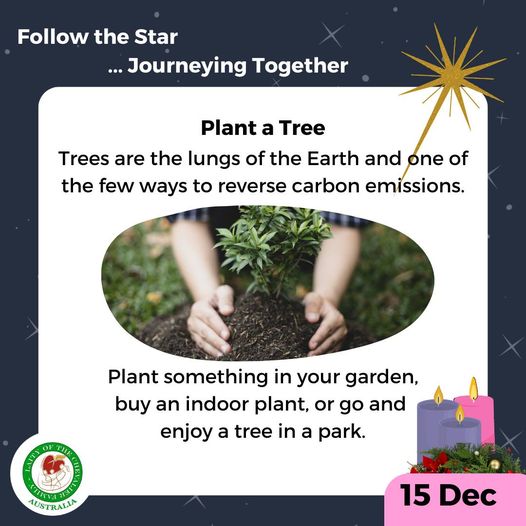 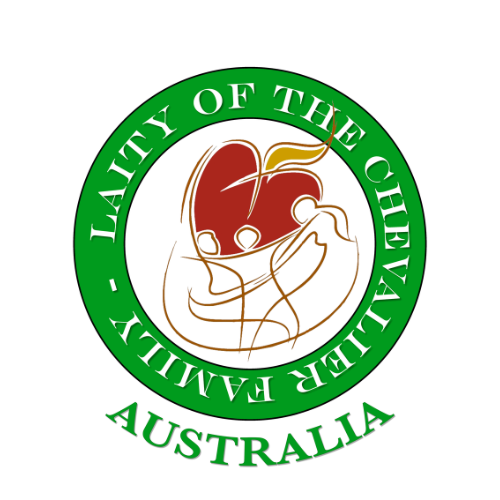 Laity of the Chevalier Family Australia
Spirituality of the Heart in an Australian Lay Context
[Speaker Notes: Plant a Tree.(Week of Love) (Heart for Creation)]
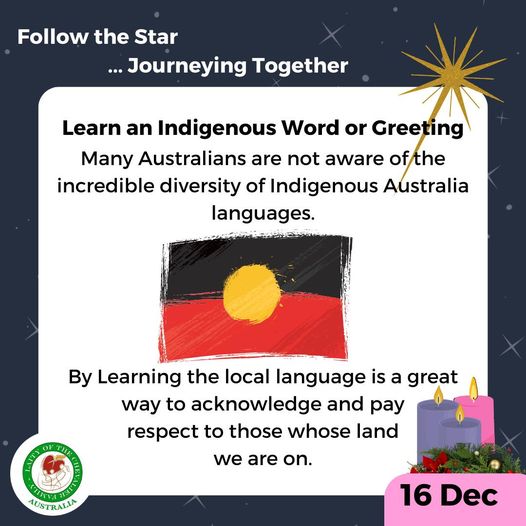 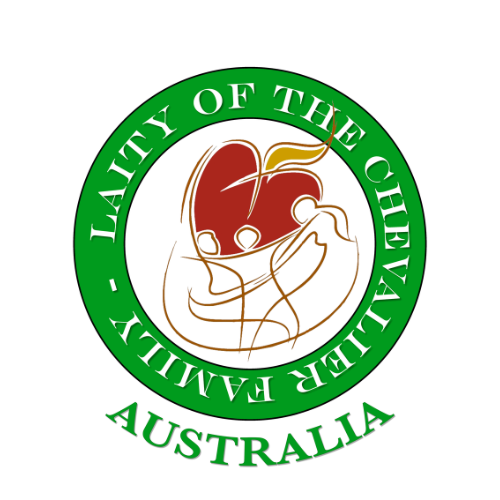 Laity of the Chevalier Family Australia
Spirituality of the Heart in an Australian Lay Context
[Speaker Notes: Visit gambay.com.au to get started.(Week of Love) (Heart for Learning)]
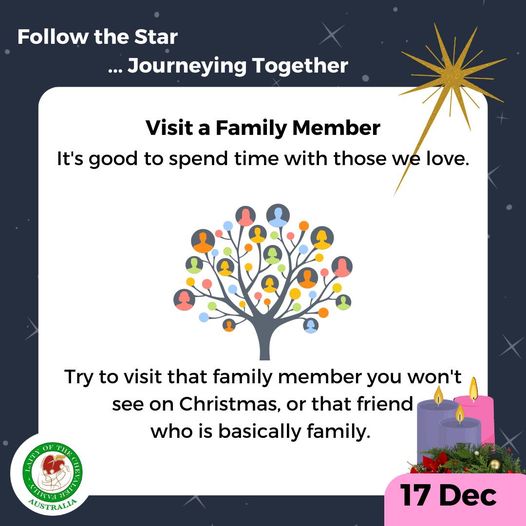 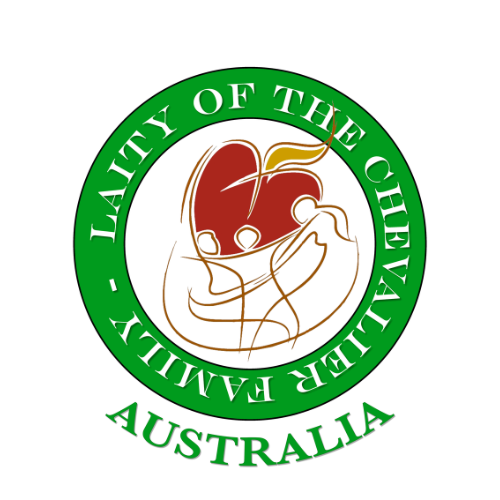 Laity of the Chevalier Family Australia
Spirituality of the Heart in an Australian Lay Context
[Speaker Notes: Visit a Family Member.(Week of Love) (Heart for Others)]
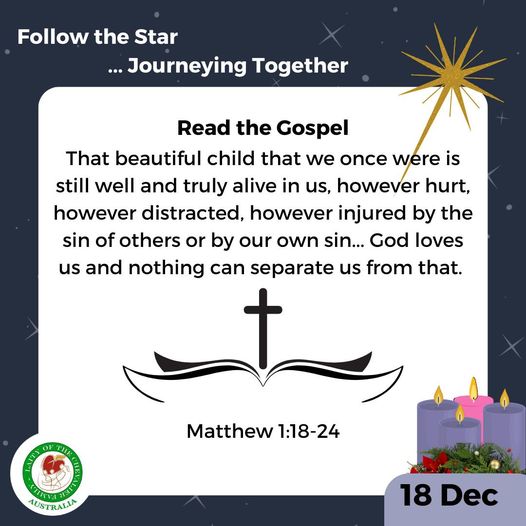 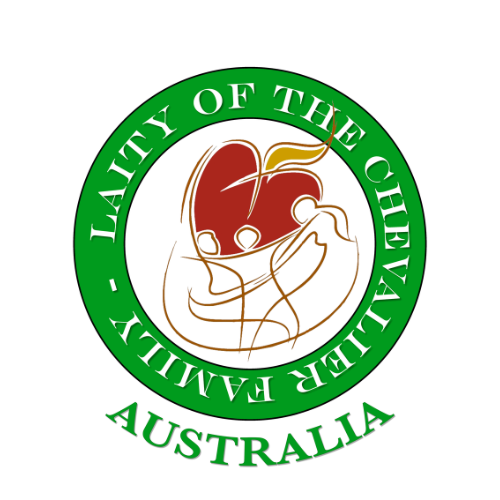 Laity of the Chevalier Family Australia
Spirituality of the Heart in an Australian Lay Context
[Speaker Notes: Read Michael Fallon's entire homily.(Week of Joy) (Heart for God)]
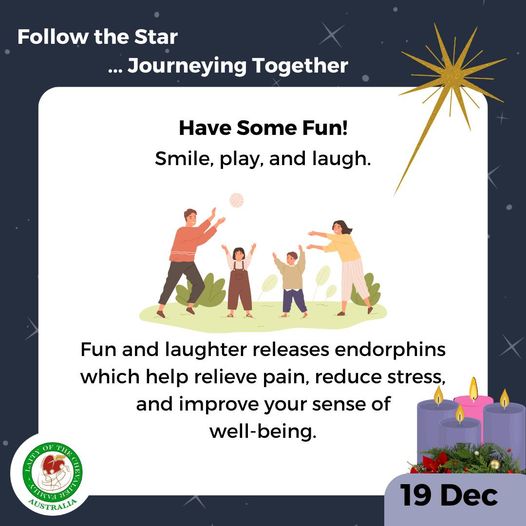 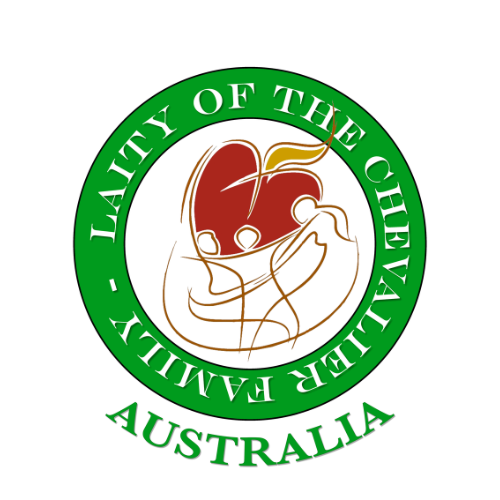 Laity of the Chevalier Family Australia
Spirituality of the Heart in an Australian Lay Context
[Speaker Notes: Have Some Fun!(Week of Joy) (Heart for Self)]
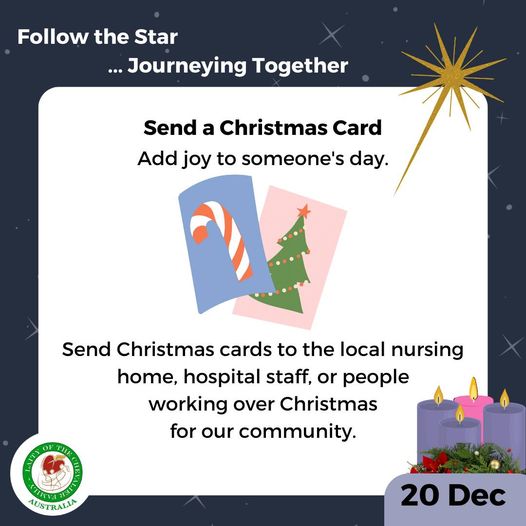 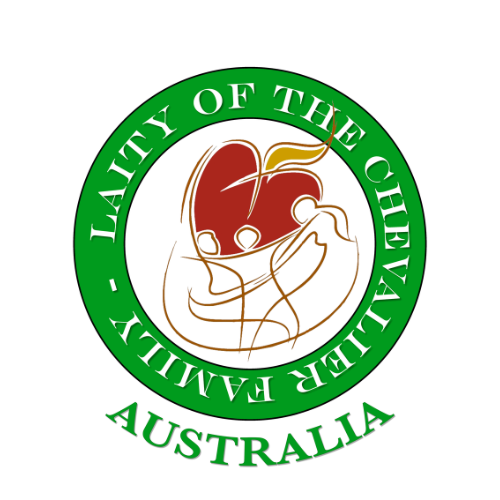 Laity of the Chevalier Family Australia
Spirituality of the Heart in an Australian Lay Context
[Speaker Notes: Send a Christmas Card.(Week of Joy) (Heart for Justice)]
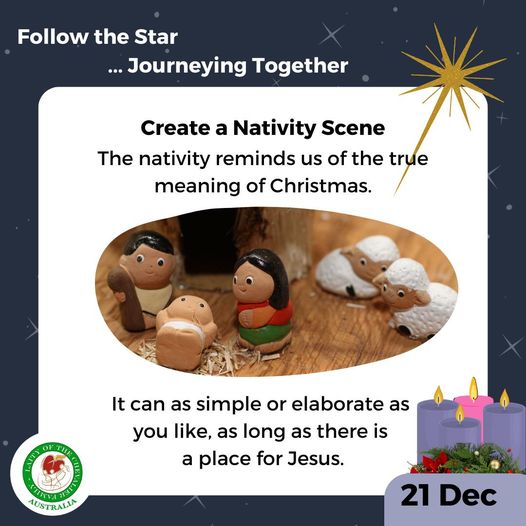 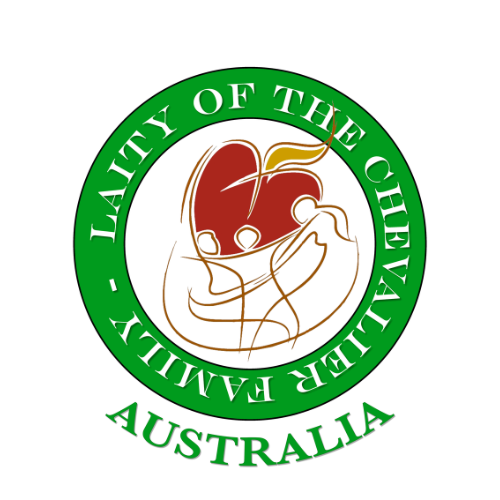 Laity of the Chevalier Family Australia
Spirituality of the Heart in an Australian Lay Context
[Speaker Notes: Create a Nativity Scene.(Week of Joy) (Reflective Heart)]
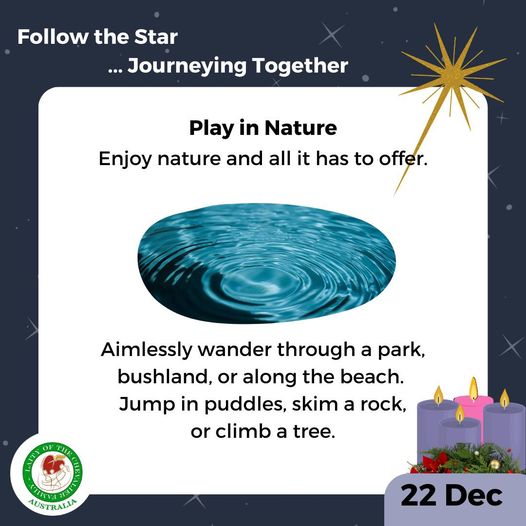 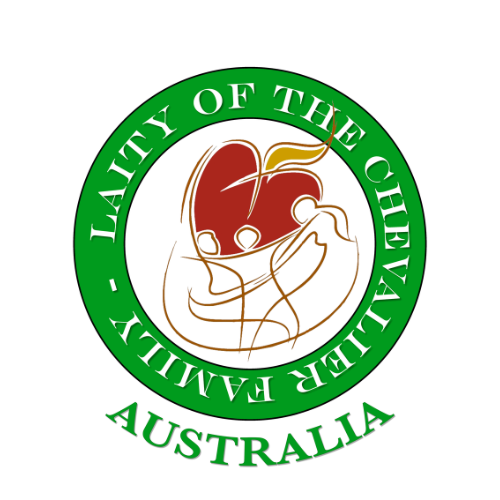 Laity of the Chevalier Family Australia
Spirituality of the Heart in an Australian Lay Context
[Speaker Notes: Play in Nature.(Week of Joy) (Heart for Creation)]
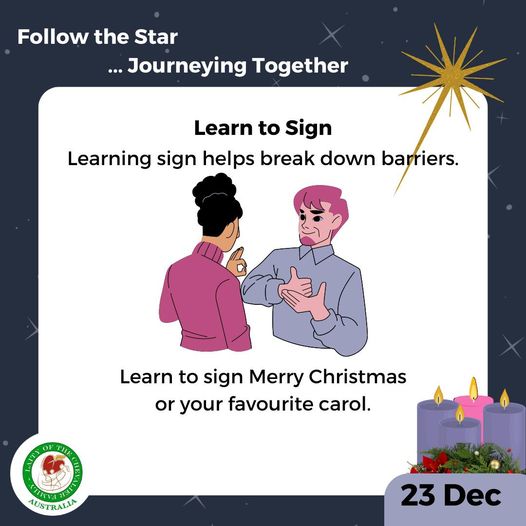 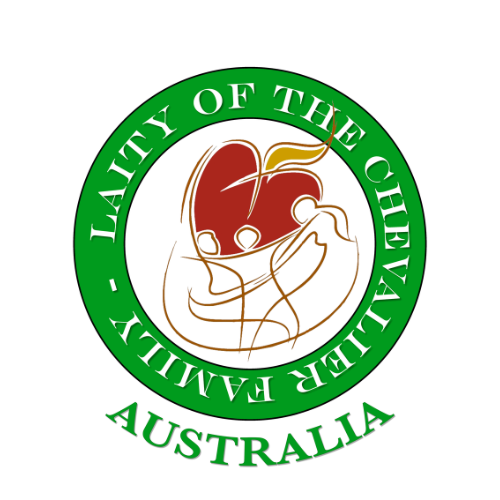 Laity of the Chevalier Family Australia
Spirituality of the Heart in an Australian Lay Context
[Speaker Notes: Learn to Sign Merry Christmas.(Week of Joy) (Heart for Learning)]
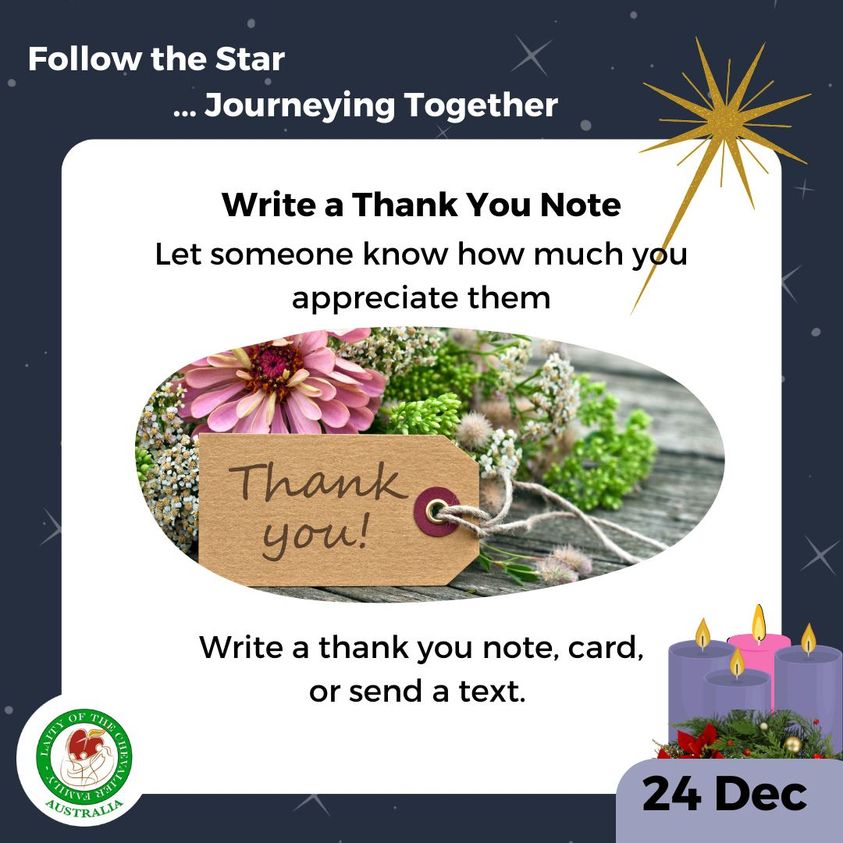 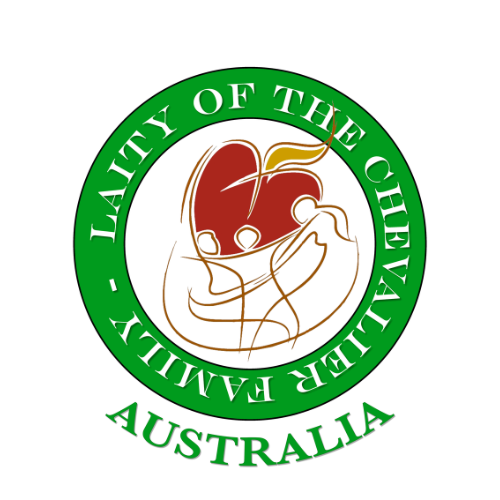 Laity of the Chevalier Family Australia
Spirituality of the Heart in an Australian Lay Context
[Speaker Notes: Write a Thank You Note.(Week of Joy) (Heart for Others)]
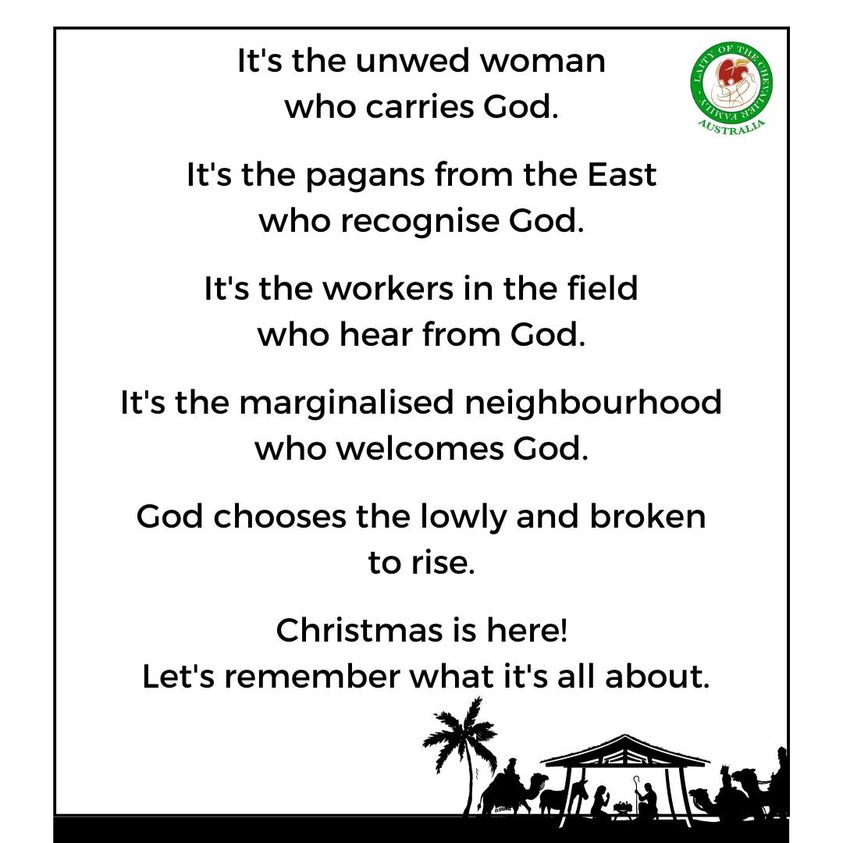 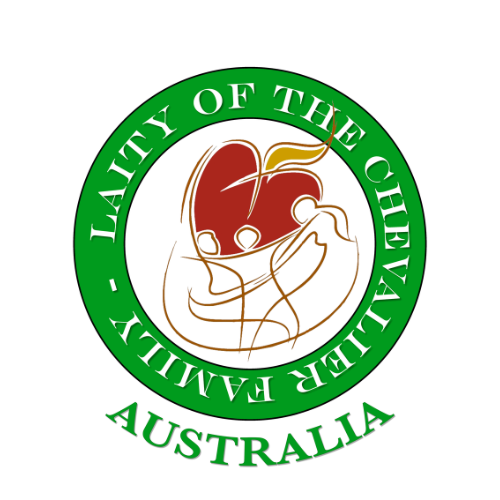 Laity of the Chevalier Family Australia
Spirituality of the Heart in an Australian Lay Context
[Speaker Notes: Write a Thank You Note.(Week of Joy) (Heart for Others)]